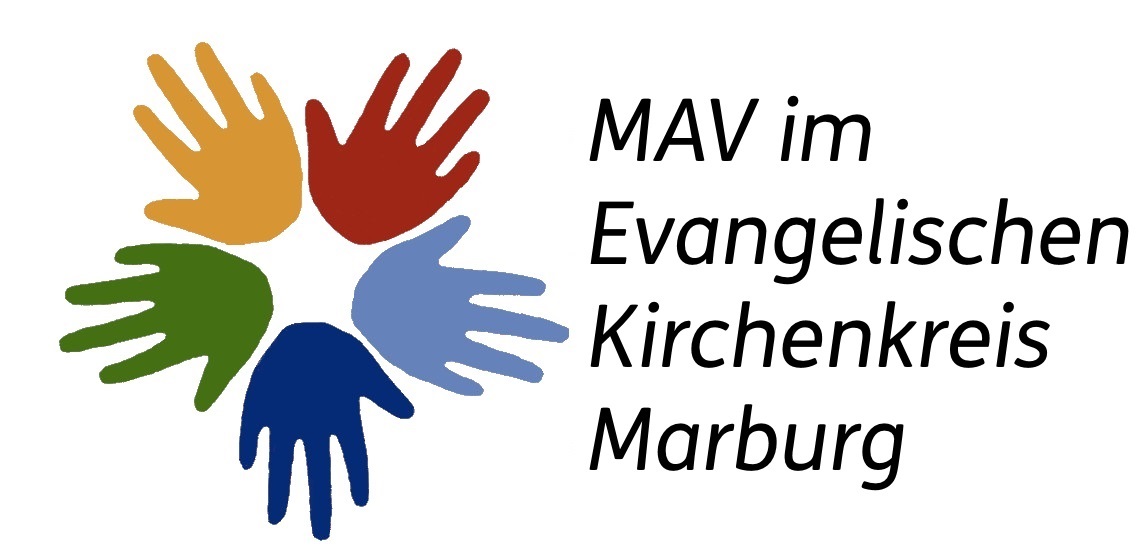 Informationen für  Mitarbeitende in der Landeskirche
Anlässlich der Mitarbeiterversammlung am 10.10.2024
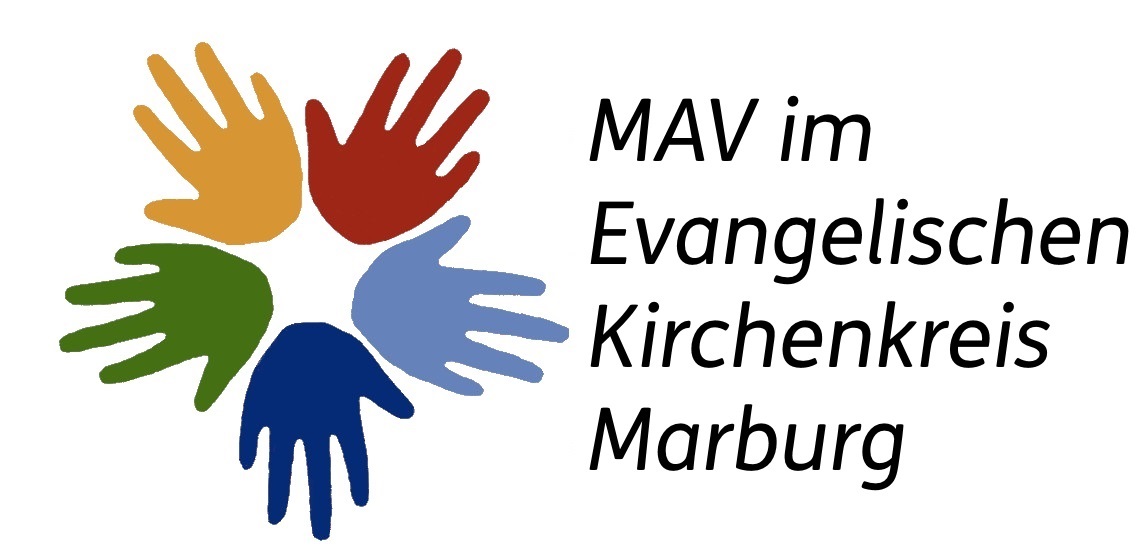 Informationen für Mitarbeitende
Informationen

für
Mitarbeitende





___________________________________
Landeskirchenamt                                                April 2022

-1-
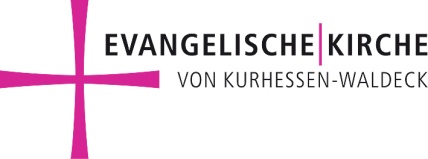 Informationen für Mitarbeitende zu finden unter:
IUNIA
unsere Themen 
Recht 
Arbeitsrecht
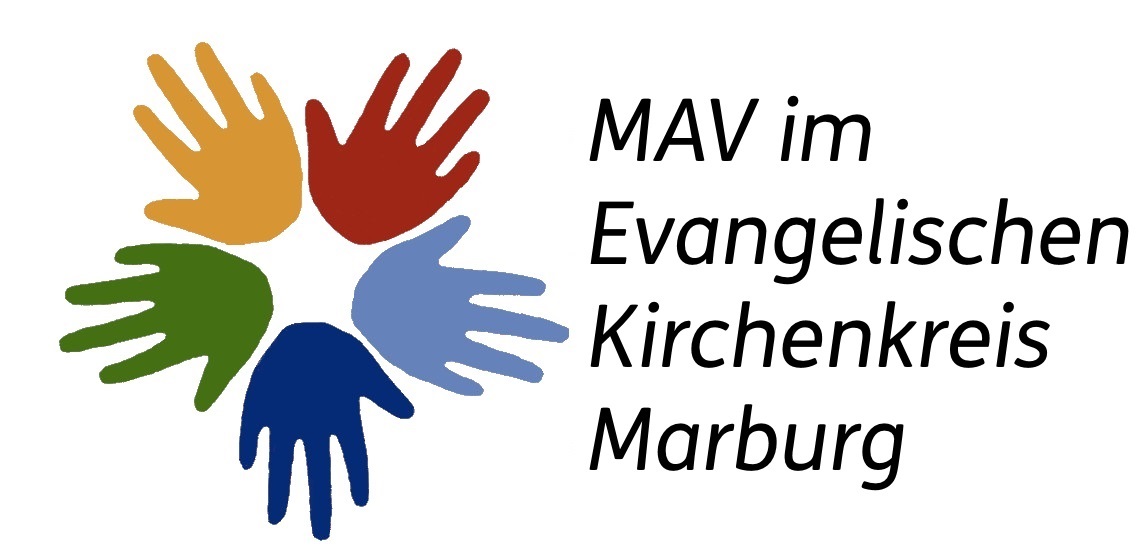 Agenda
Sicherungsordnung
Regenerationstage/ Umwandlungstage
Aktuelles: Jobrad, Tariferhöhung
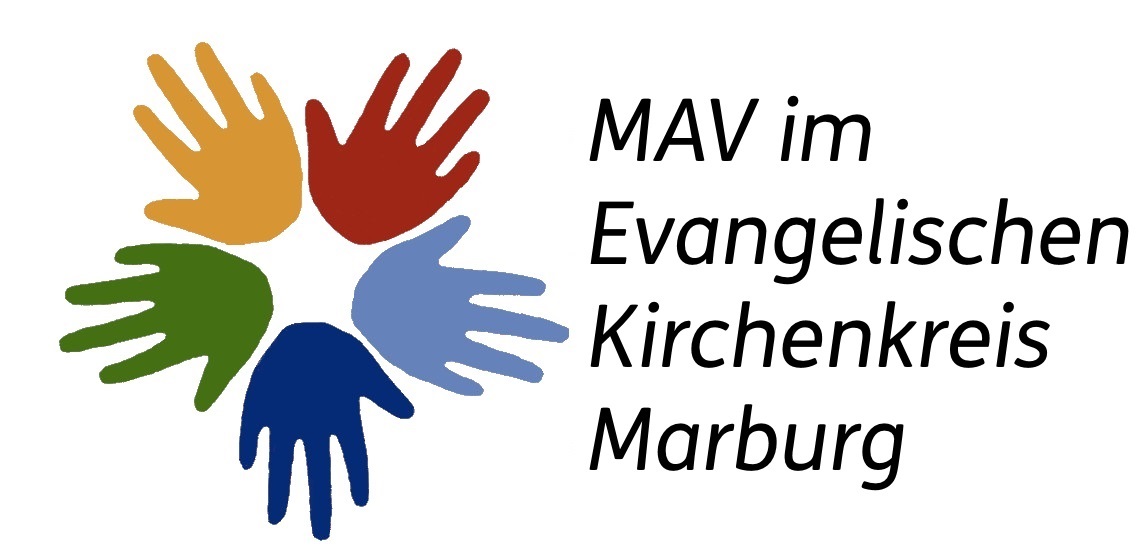 1. Sicherungsordnung
Beschlüsse der Landessynode vom November 2015 „Volkskirche qualitativ weiterentwickeln“
d.h. Schließungen, Einschränkungen, Verlegung etc. 

13.12.2018 
Beschluss der Arbeitsrechtlichen Kommission über diese Sicherungsordnung:
Zur Milderung von beruflichen, wirtschaftlichen und sozialen Nachteilen
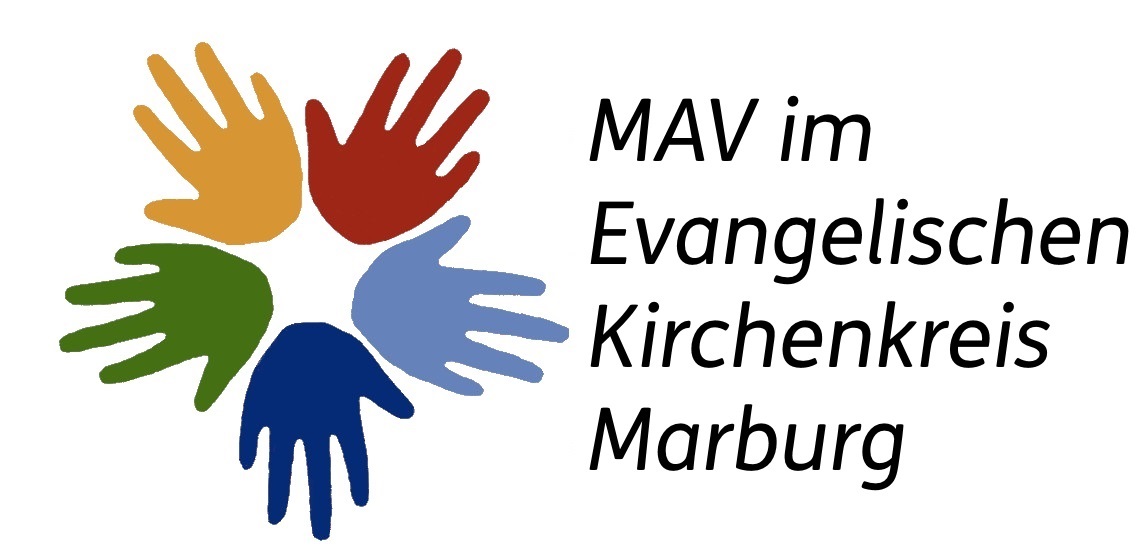 1. Sicherungsordnung
§ 1 Geltungsbereich

Gilt für Stellen oder Stellenanteile
Stelle muss mindestens 25 % aus Kirchensteuermitteln finanziert sein
Sicherungsordnung gilt bis 31.12.2026- momentan Verhandlungen, damit unbefristet
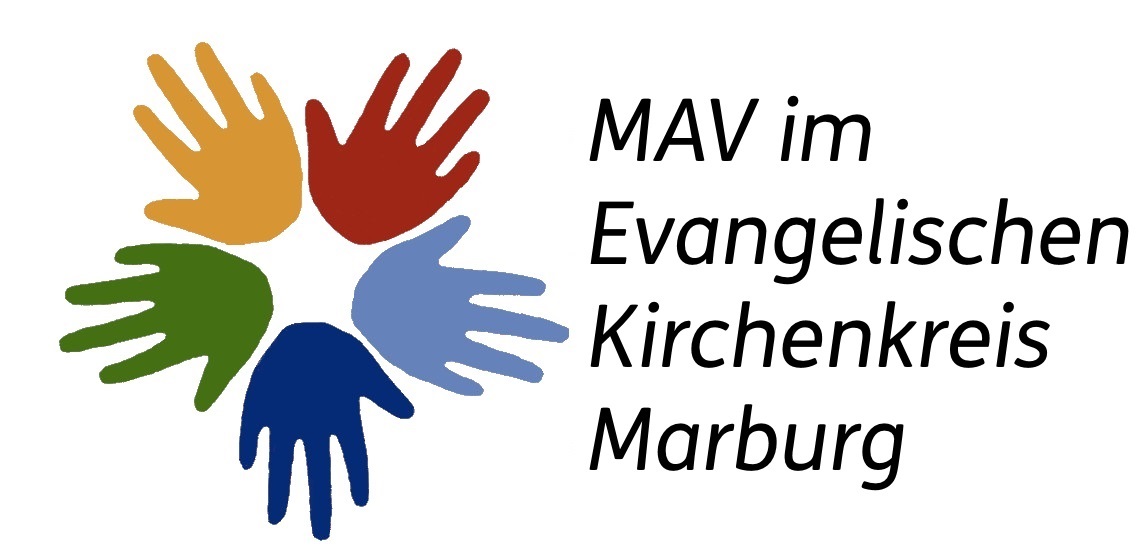 Sicherungsordnung
Ablauf:
§2 Einbeziehung Mitarbeitender und MAV
§3  Arbeitsplatzsicherung:
            AG muss gleichwertigen Arbeitsplatz in derselben 
            Dienststelle, am selben Ort, andere Dienststelle am 
            anderen Ort anbieten, bei anderem kirchlichen AG
§4  Fortbildung, Weiterbildung, Umschulung:
            falls erforderlich, max. für 1 Jahr
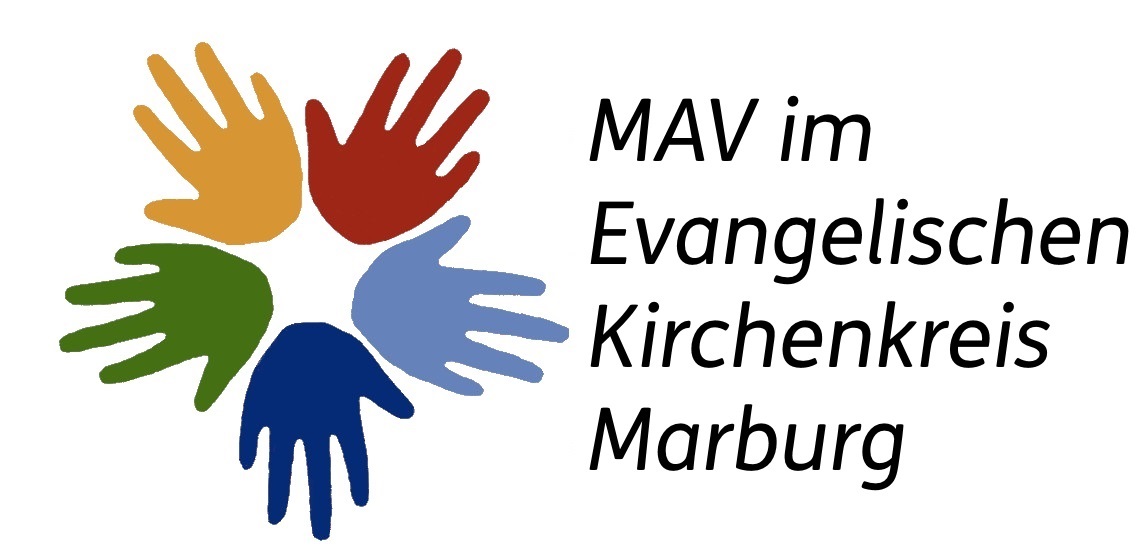 Sicherungsordnung
§5  Mitwirkung der Mitarbeitenden:
           Sollte ein zumutbarer Arbeitsplatz nicht 
           angenommen werden, keine weiteren Ansprüche   
           nach dieser Ordnung
§6  Ausgleichszahlung:
           falls sich zeitlicher Umfang oder Eingruppierung ändert
§7  Mitnahme von Beschäftigungszeiten und      
            Besitzständen
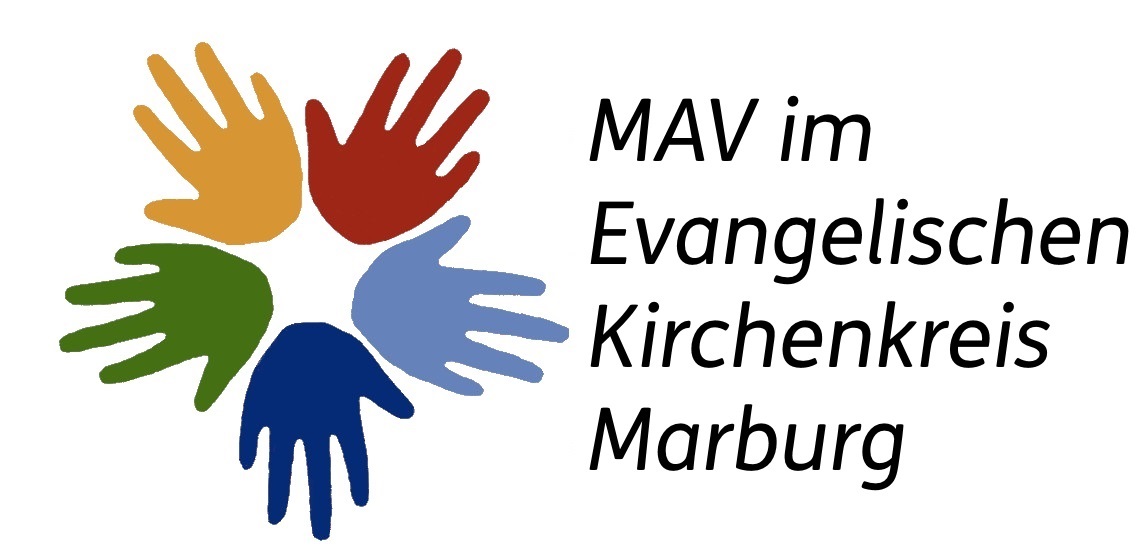 Sicherungsordnung
§ 9  Vorzeitige Inanspruchnahme Altersrente:
             Abschläge werden durch den Anstellungsträger 
             ausgeglichen
§10  Abfindungen:
              je nach Beschäftigungszeit
	    mindestens 2.000 Euro
              GdB unter 50: zusätzlich 2.500 Euro
              GdB über 50:   zusätzlich 5.000 Euro
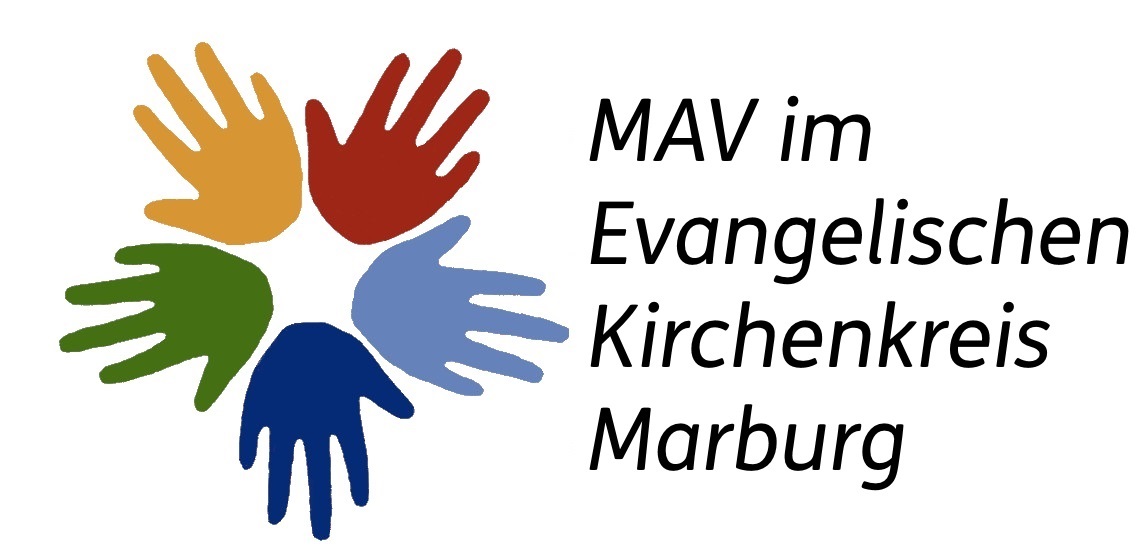 Sicherungsordnung
§ 11  	- Übernahme evtl. Umzugskosten
		- Fahrtkostenzuschuss für 24 Monate
		- betroffenen Mitarbeitende erhalten 10 Tage
                      Freistellung für Bewerbung etc.

Mittel aus Personalfond der Landeskirche 
     - begrenzt auf 50.000 Euro pro Vollzeitstelle        
      (Allerdings muss der jeweilige Träger mind. 10 % der
       Aufwände der Maßnahme übernehmen)
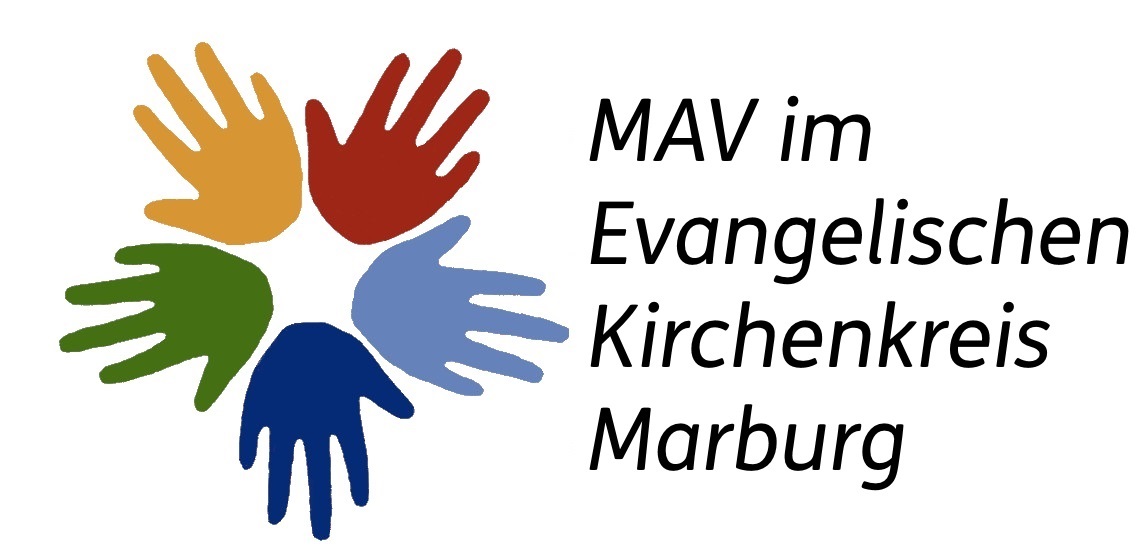 2. Regenerationstage
Für päd. Personal in KiTas
2 Tage pro Jahr bei einer 5 Tage Woche

Voraussetzung: mindestens 4 Monate Anspruch auf Entgelt, Entgeltfortzahlung oder Krankengeld

Nicht übertragbar auf das nächste Jahr
Bei dringenden betrieblichen/dienstlichen Gründen bis 30. September Folgejahr
Verfällt bei AU
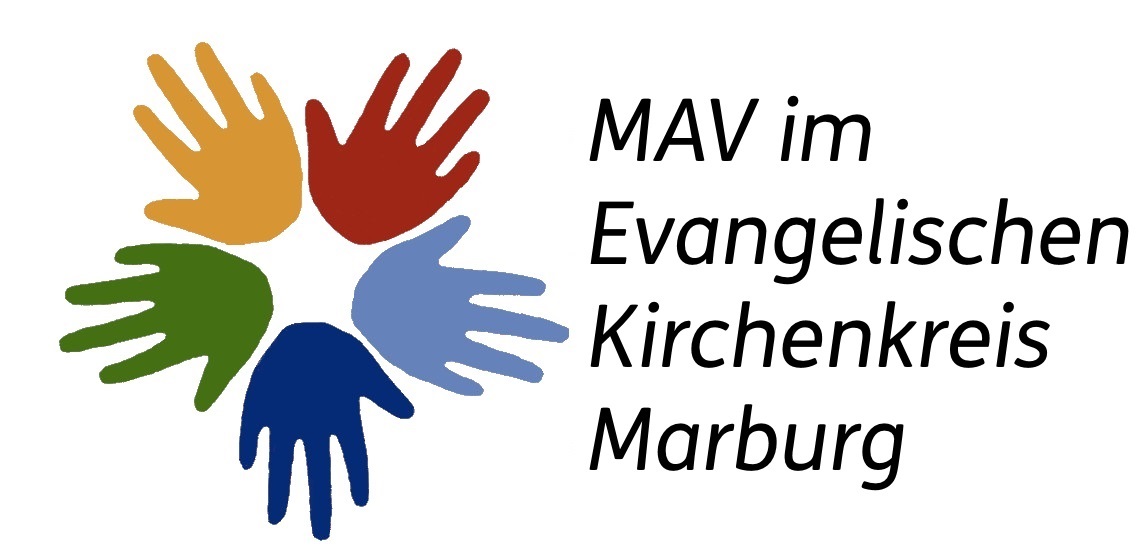 SuE Zulage - Umwandlungstage
Beschäftigte der EG S 2 bis S 9 erhalten eine SuE Zulage von 130,-- /Monat
Bis zum 31.10. Antrag für Folgejahr für bis zu 2 Umwandlungstage
Kein Übertrag ins Folgejahr möglich
Verfällt bei AU
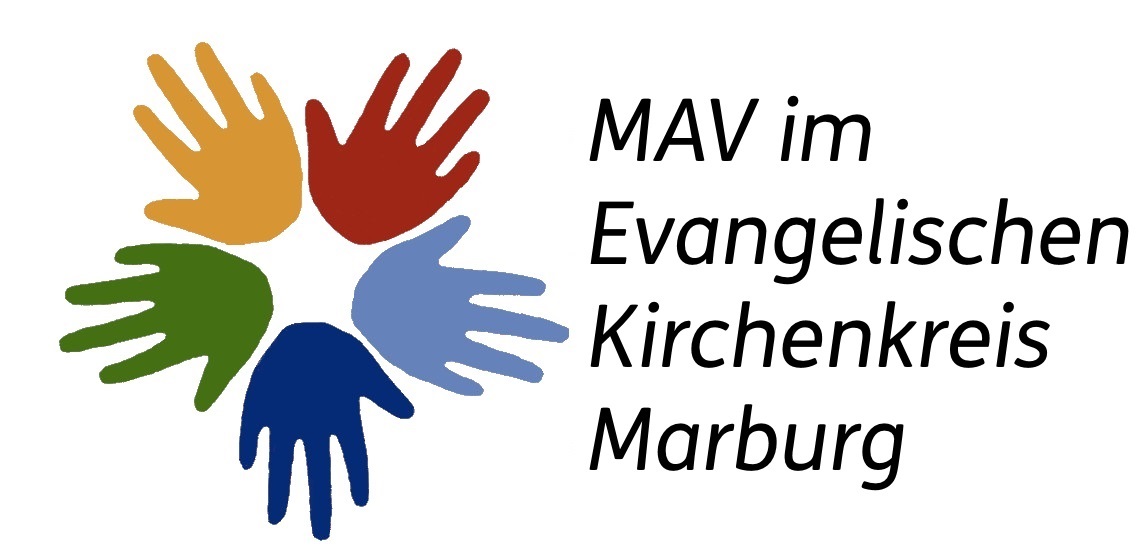 4. Aktuelles
Tariferhöhungen TV-L:
      1.11.24 Erhöhung um 200,-- Euro
      zum 01.02.2025 Erhöhung um 5,5 %
      mindestens 340 Euro zusammen  
Azubis:  1.11.24 Erhöhung um 100,-- Euro
                2.2.24  Erhöhung um   50,-- Euro
Laufzeit 30.10.2025
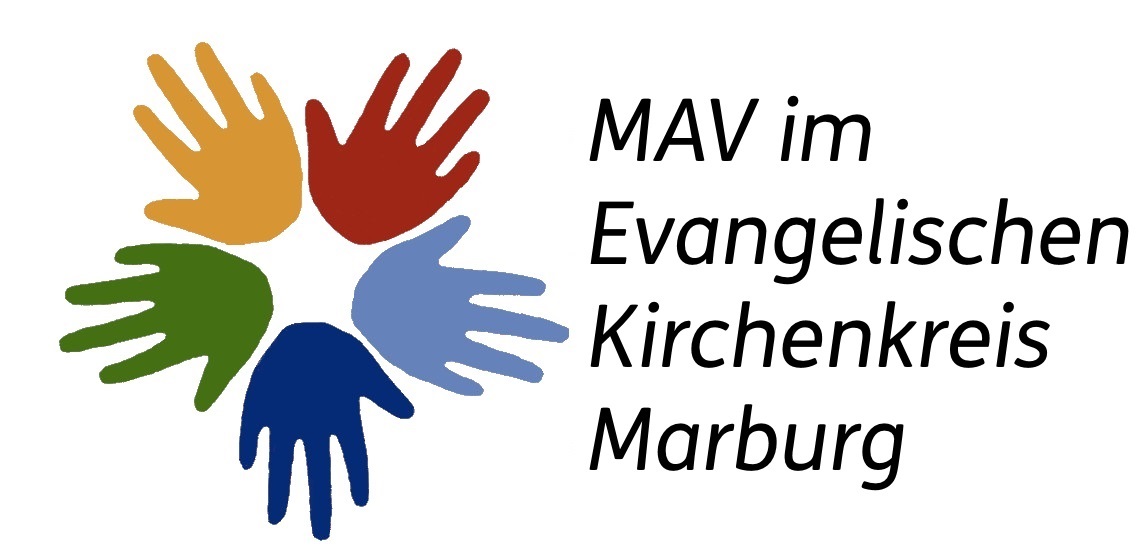 4. Aktuelles
Jobrad:
Für alle Mitarbeitenden außer:

     Azubis, Studierende, MA in Probezeit, MA mit befr.   
     Verträgen, MA deren Rente im Leasingzeitraum beginnt,
     MA deren ETZ bereits bekannt ist
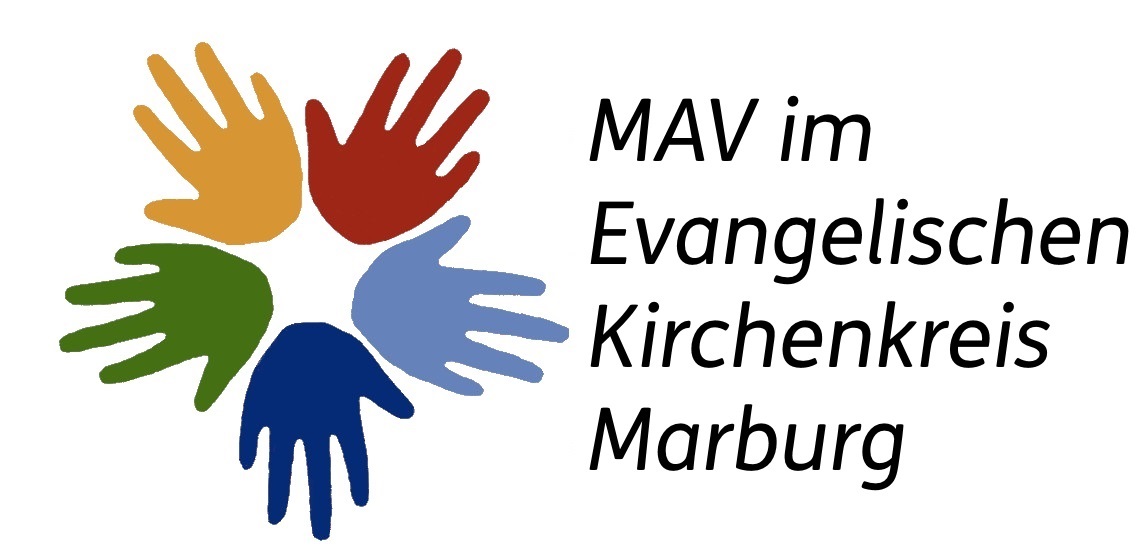 4. Aktuelles
Jobrad:
Konditionen:
     - Vertragspartner Bikeleasing
     - Entgeltumwandlung
     - Wert Fahrrad 649,-- bis 7.000 Euro
     - Fahrradschloss (49 Euro)muss mitgeleast werden
     - Leasingdauer 36 Monate
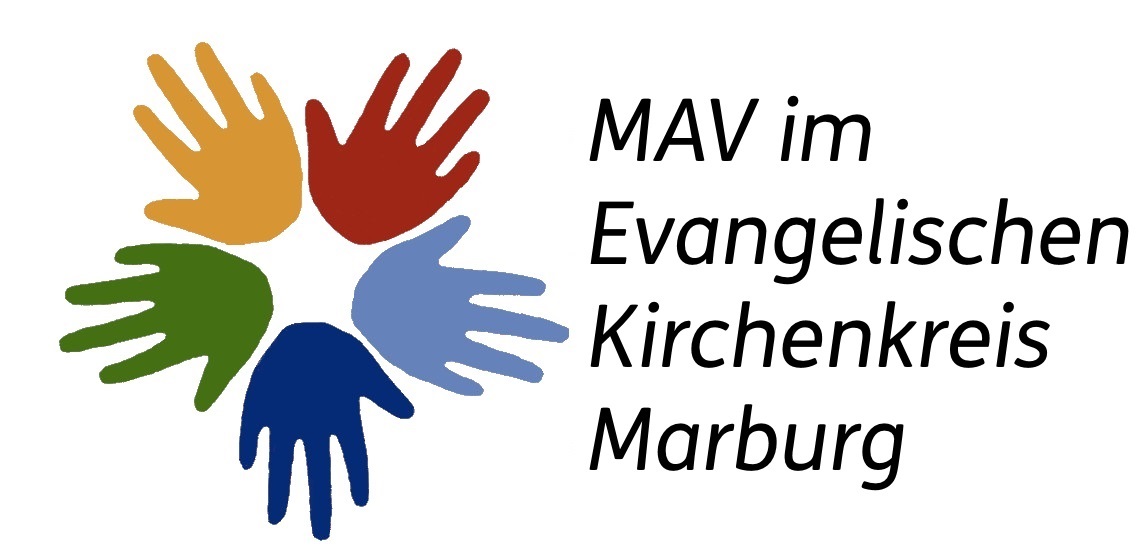 4. Aktuelles
Jobrad:
Vorgehen:
     - Fahrradgeschäft suchen (Vertragspartner Bikeleasing)
     - Beratung, Fahrrad testen
     - Fahrradgeschäft stellt Leasingantrag
     - Registrierung auf Bikeleasing-Serviceportal (Firmencode)
     - Überlassungsantrag prüfen und freigeben
     - Fahrrad abholen (pers.) mit Übernahmecode und Perso
     - zum 1. des Folgemonats beginnt Leasingzeitraum
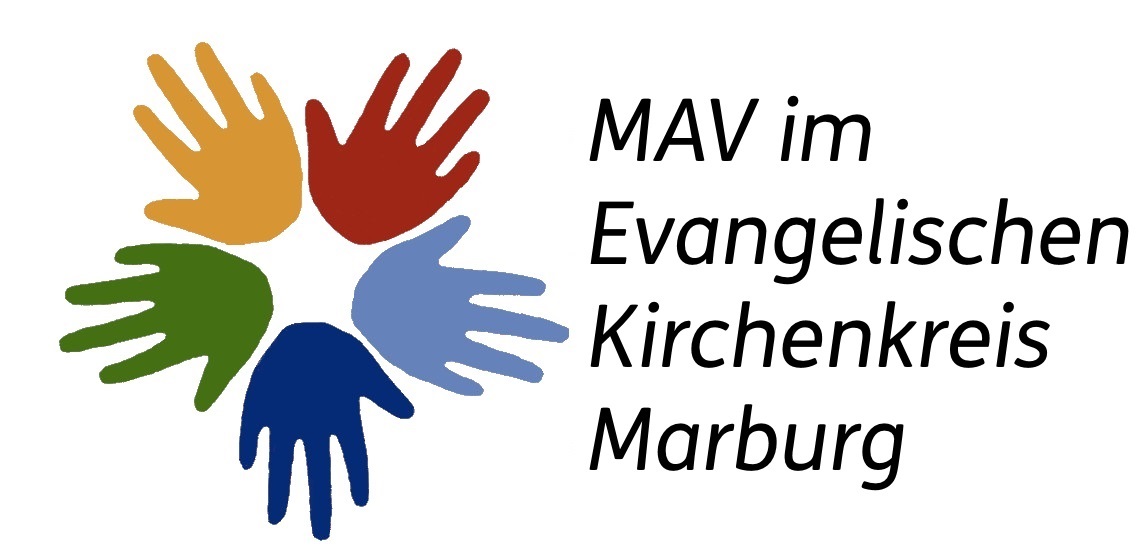 Vielen Dank für Ihre Aufmerksamkeit!